Advances in Cryptography
Workshop Cyber Situational Awareness
Cryptography Process
Secret
Message
Original
Message
Process
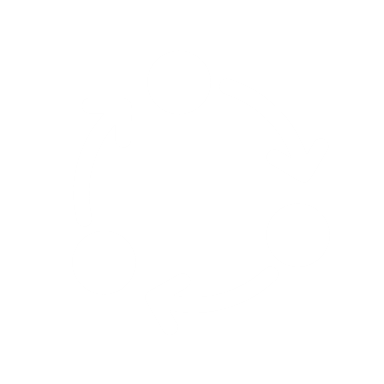 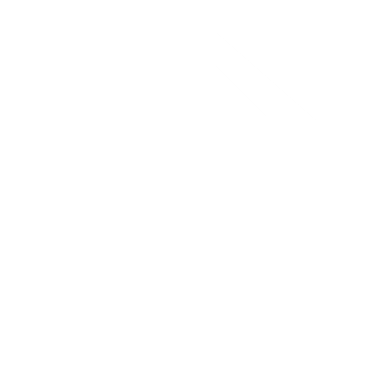 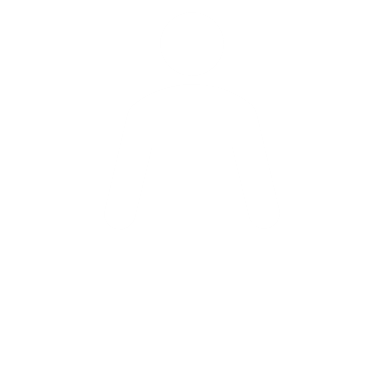 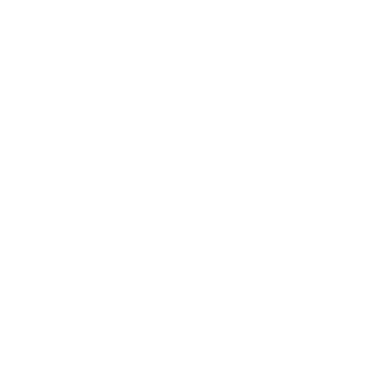 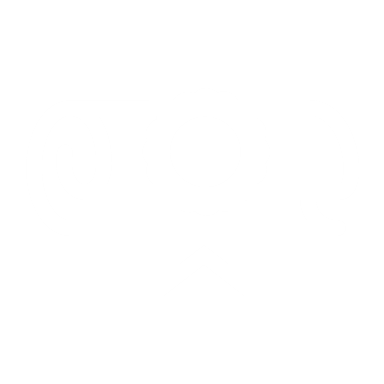 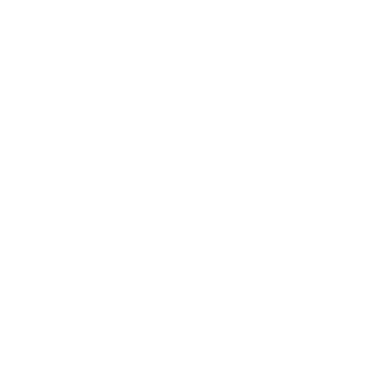 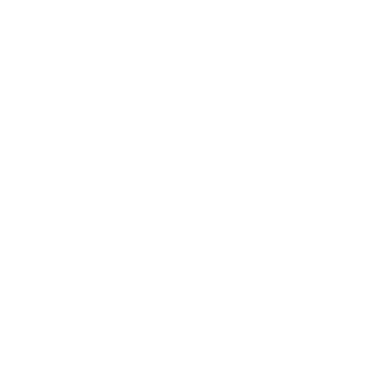 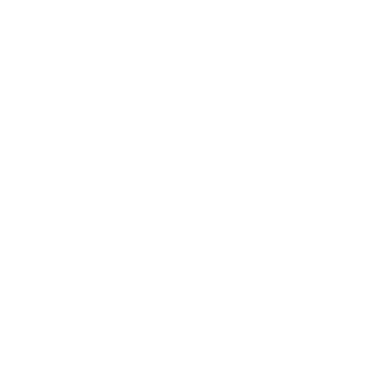 Alice
Bob
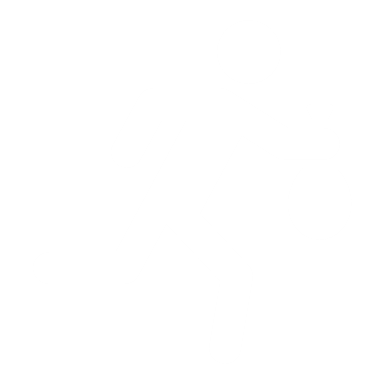 Eve
Properties of Good Cryptography
Avalanche Effect
Completeness
No Collision
Deterministic
Process
Transposition
Substitution
Lookup Table
Arithmetic and Logic
MAP Level 1
Cryptography
Not Using Key
Using SEPARATE Key
Using Message as Key
Steganography
Map Level 2
Not Using Key
Classic, Ex. Caesar
Using SEPARATE Key
Symmetric Key, Ex. DES, AES
Asymmetric Key, Ex. RSA, DSA
USING MESSAGE as Key
Hash, Ex. MD5, SHA1
BlockChain
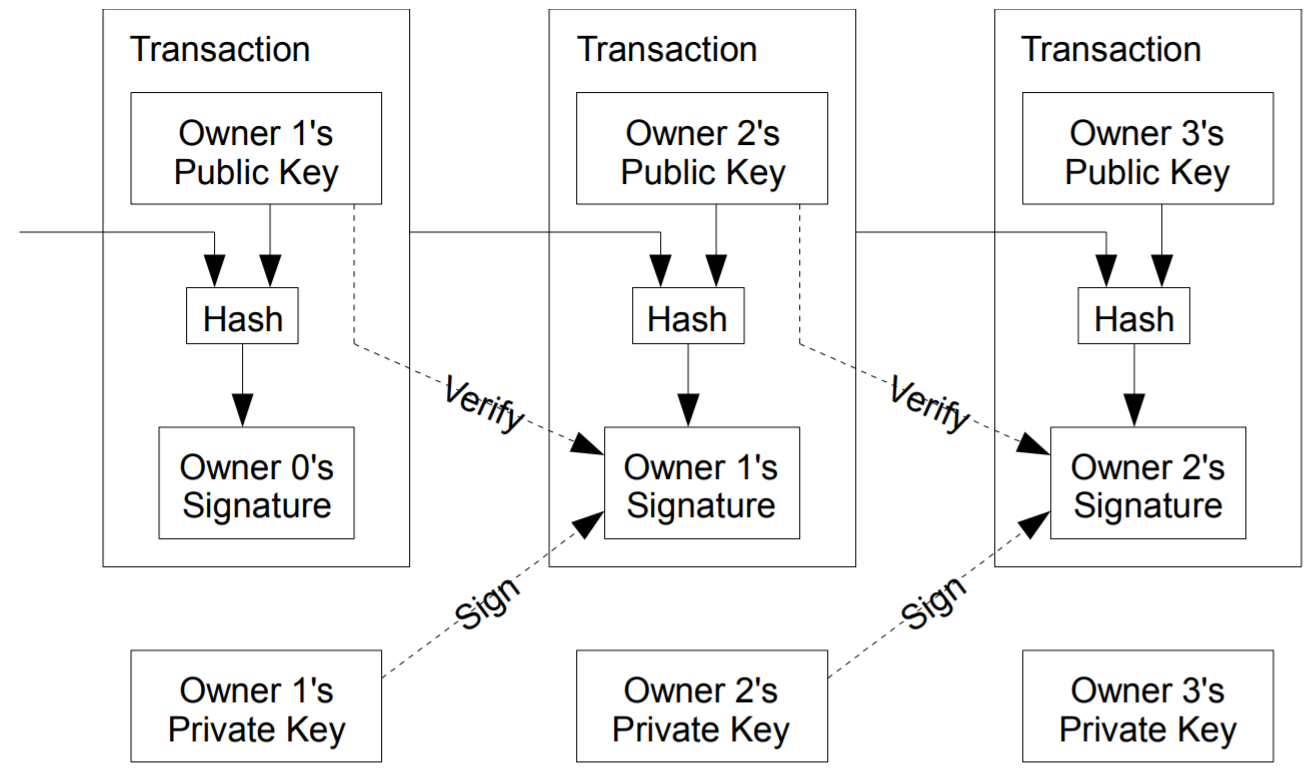 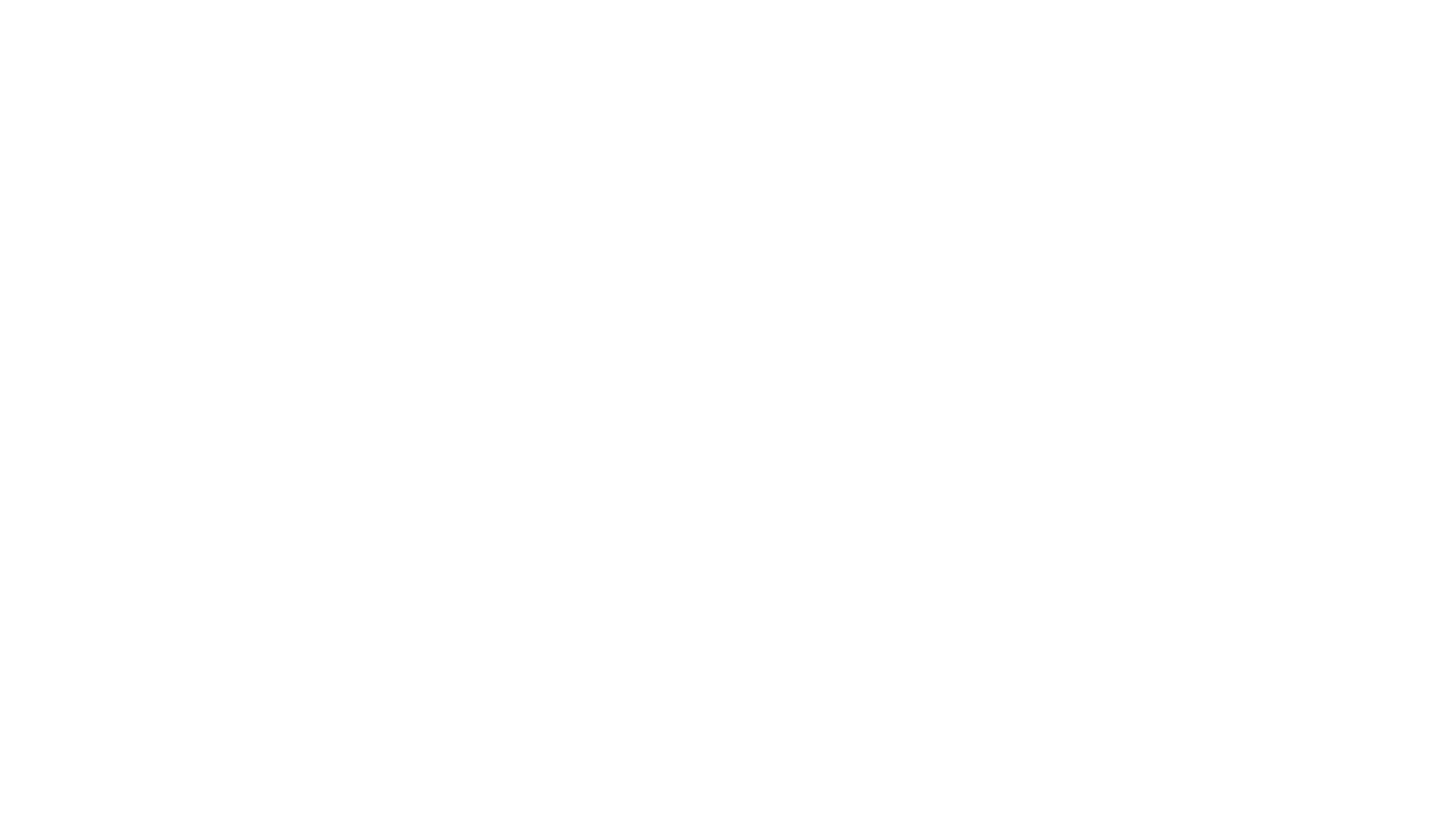 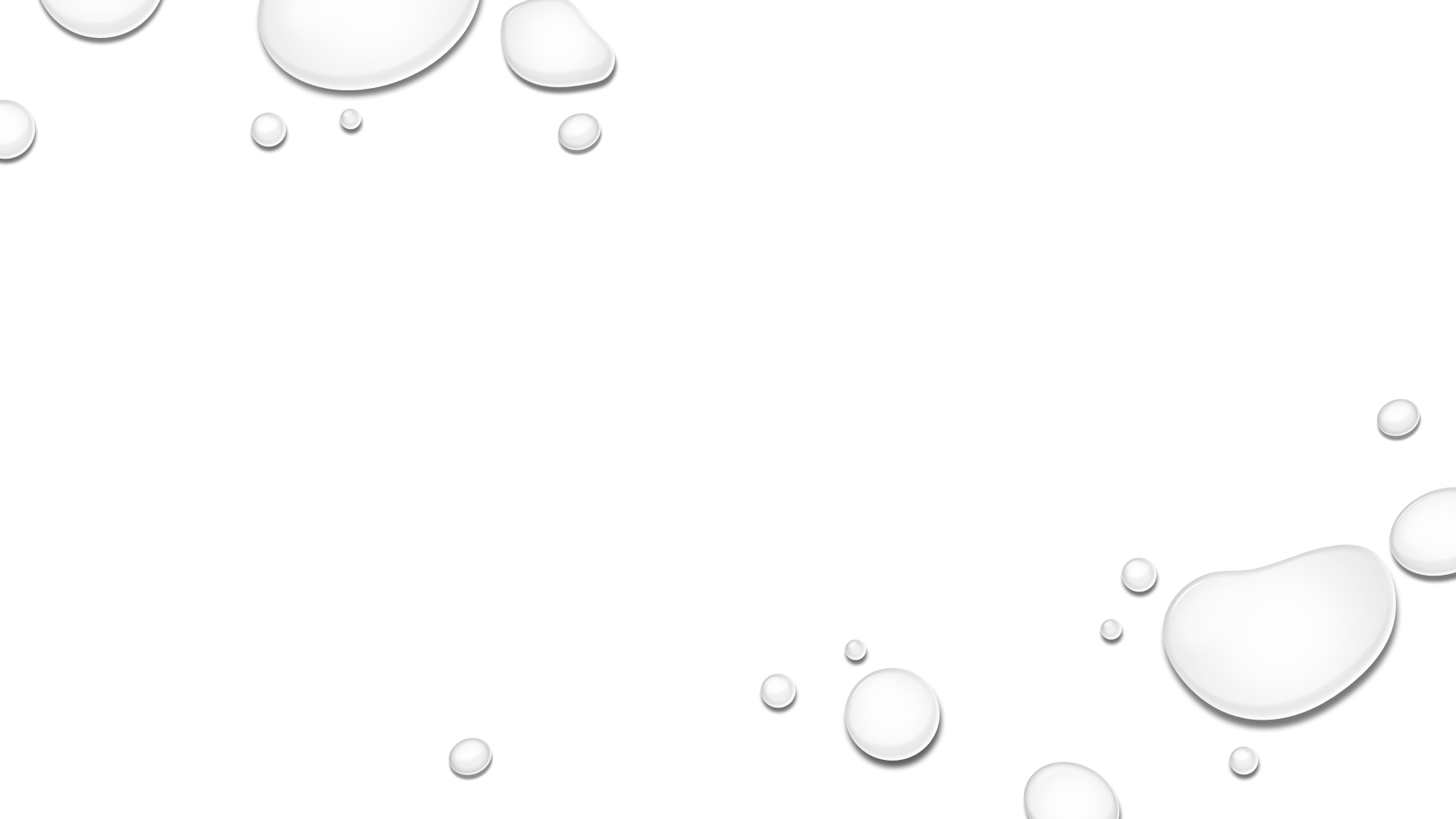 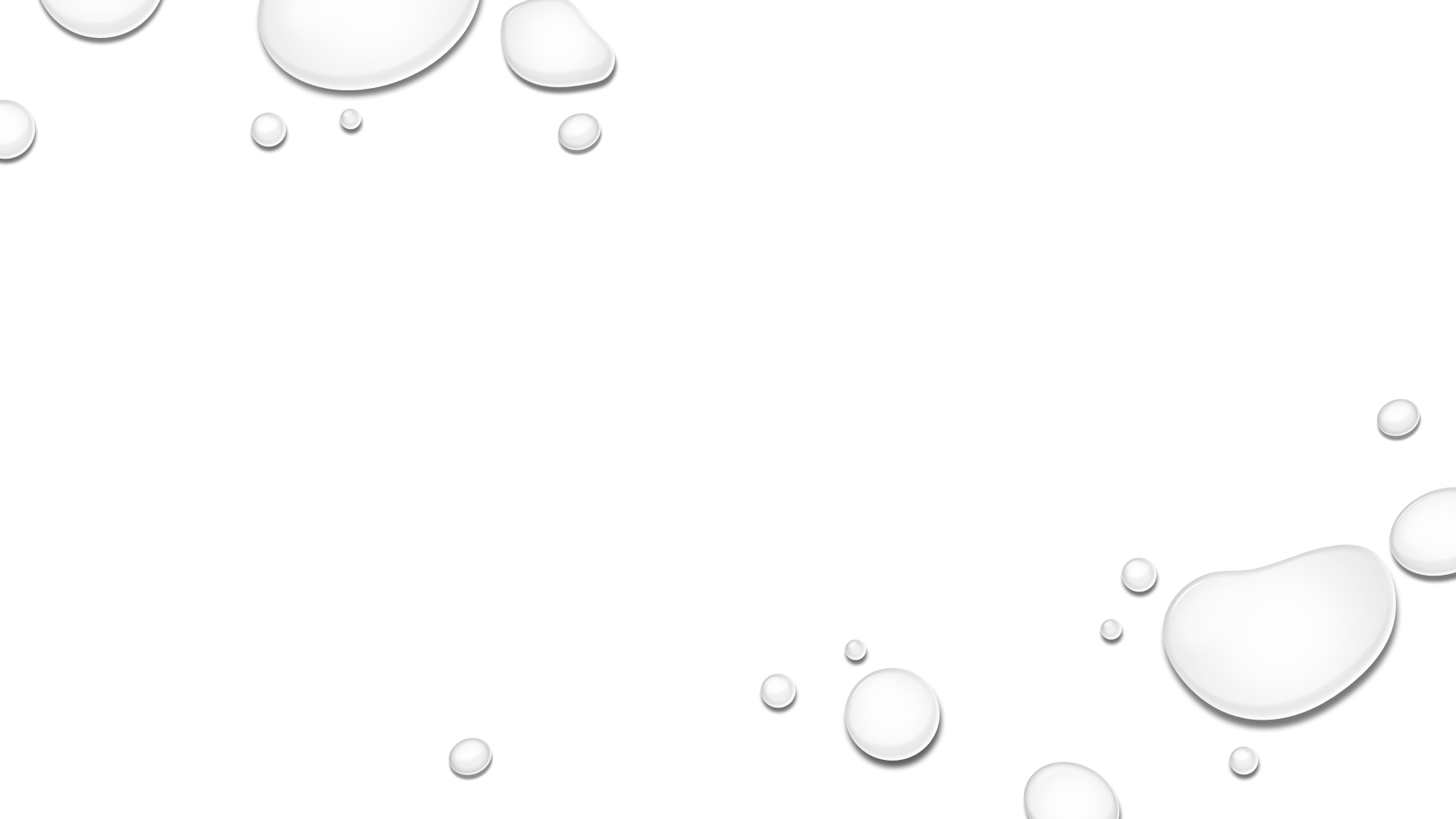 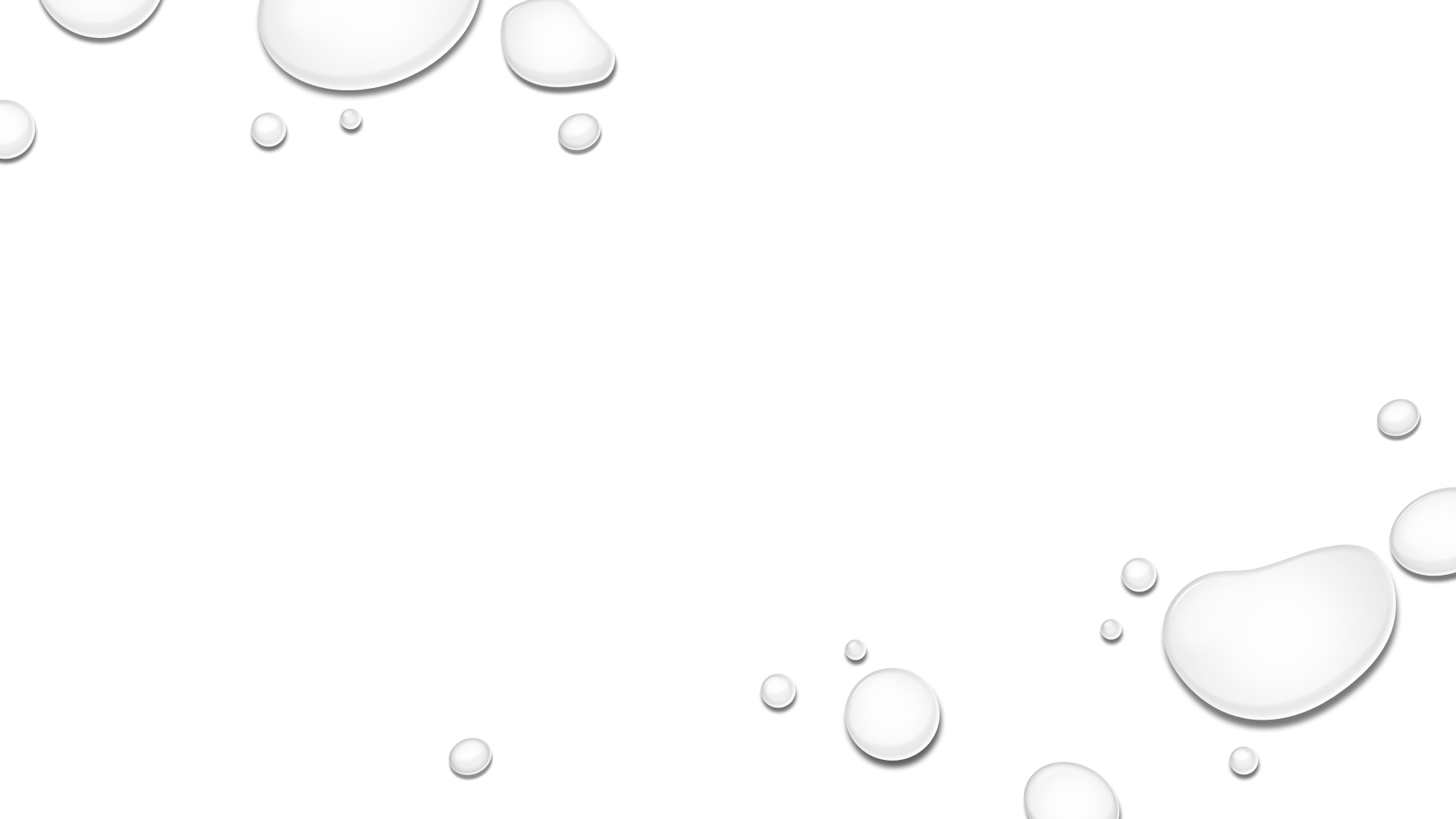 Terima Kasih
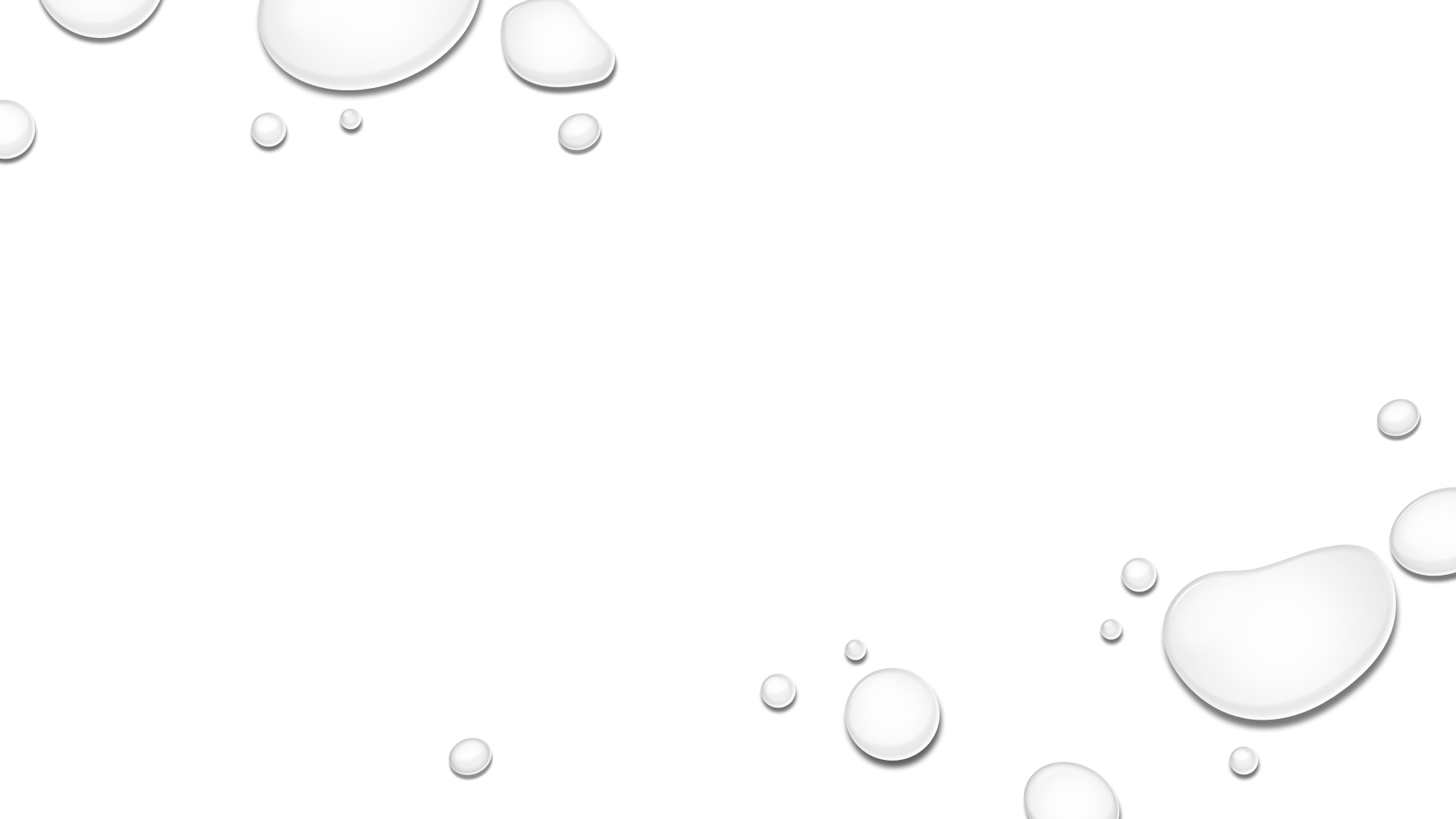 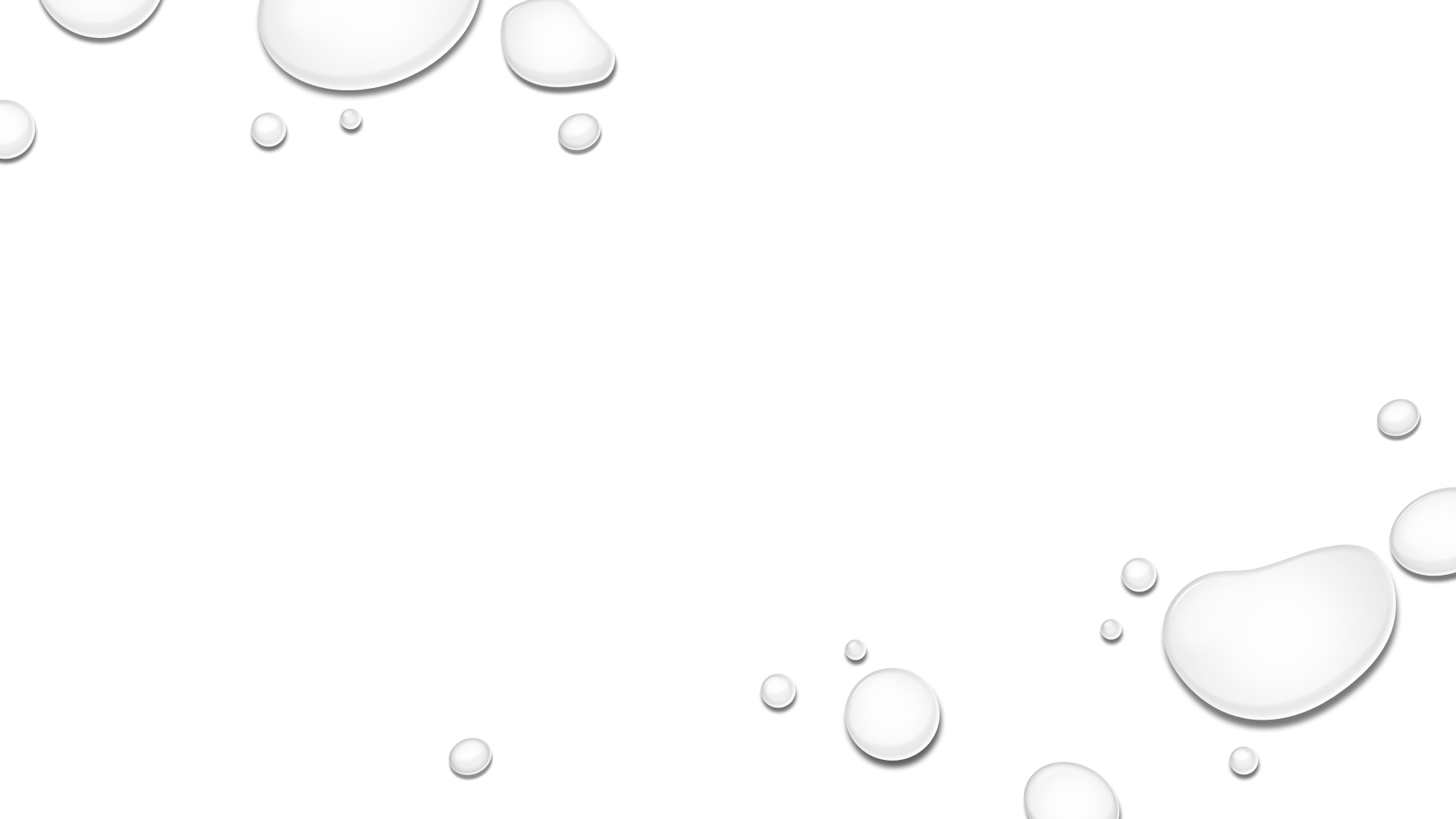